Poster ID
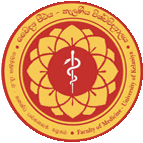 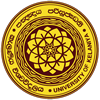 ENTER YOUR TITLE HERE
Author name1, Author name2, Author name3
1 Faculty of Medicine, University of Kelaniya
Introduction
Results
Type your text here
Your text would go here
Conclusion
Your text would go here
Method
Your text would go here
References
Your text would go here
Figure 1:
Acknowledgement
Your text would go here
Figure 2: